A Commercial Nocturnal Asthma Monitor
Group 26: Chris Beyer, William Padovano, David Kim
September 24th, 2014
Why asthma?
In 2006: 300 million asthmatics, growing by 50% every decade1
8% of adults and 9.3% of children in US in 2010
Costs society billions per year in America alone
Estimates range from 2.3-7.2 billion USD
Asthma is more expensive than HIV/AIDS and tuberculosis combined2
Background ● Need ● Scope ● Specifications ● Solutions ● Analyses ● Schedule ● Responsibilities
[Speaker Notes: “a chronic lung disorder that is marked by recurring episodes of 
airway obstruction...manifested by labored breathing accompanied especially by wheezing and 
coughing...” – Mirriam Webster

14.2 million doctor’s office visits
1.8 million emergency room visits]
Why nocturnal asthma?
What is it?
A marked exacerbation of symptoms at night
47-75% of asthmatics worldwide have NA3
Considered a sign of uncontrolled asthma
No convenient, cheap method of detecting and monitoring NA symptoms
Questionnaires are subjective, thus unreliable4
Background ● Need ● Scope ● Specifications ● Solutions ● Analyses ● Schedule ● Responsibilities
[Speaker Notes: In surveys, people often don’t wake up and thus aren’t even conscious of their symptoms. Even if they do wake up, they may simply forget.]
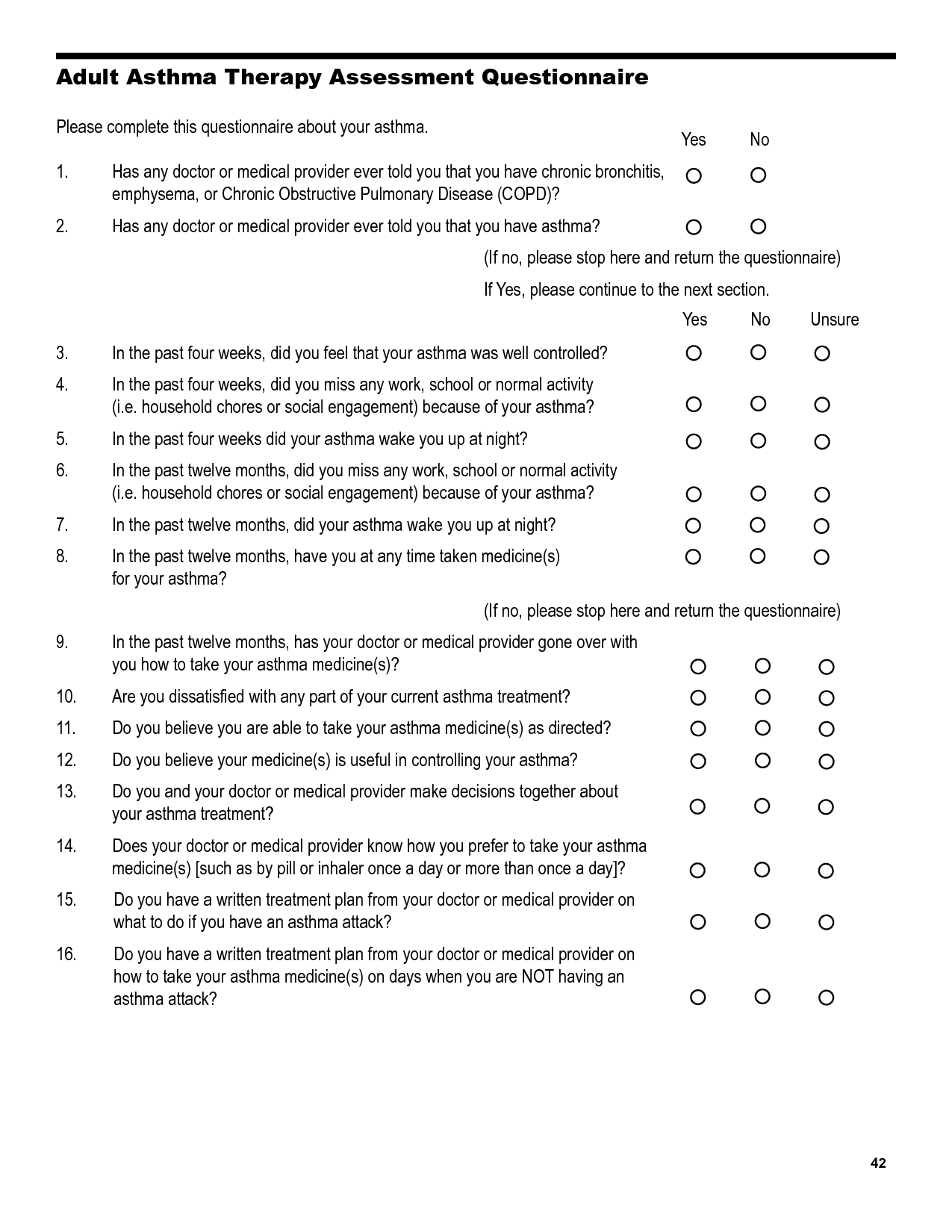 http://img.docstoccdn.com/thumb/orig/98776302.png
Consequences in children
NA causes full awakenings and generally lower quality sleep, causing daytime sleepiness5
Significant correlation with depression, anxiety, and poor memory6
Also with “developmental, emotional, and behavioral problems”7
Increased number of school absences8
Background ● Need ● Scope ● Specifications ● Solutions ● Analyses ● Schedule ● Responsibilities
[Speaker Notes: Know more details about all of this stuff

Especially since 80% of respiratory arrests and 70% of deaths due to asthma happen at night, there is a clear need for a device to monitor symptoms at home. Not only to keep track of NA and ensure that it’s under control, but to alert a caregiver in the case of an attack.
-> know the unmber of deaths]
The unidentified monster in the bed
Survey of 13,493 asthmatics found that only 48% knew their true NA status
42% of those who said they didn’t, actually did 3
Applies specifically to children
“less than 40% of parents…report their child’s NA symptoms appropriately.”3
80% of respiratory arrests and 70% of deaths caused by asthma occur at night9,10
Background ● Need ● Scope ● Specifications ● Solutions ● Analyses ● Schedule ● Responsibilities
The Need
There is no objective, home-based continuous monitoring system for nocturnal asthma.
Background ● Need ● Scope ● Specifications ● Solutions ● Analyses ● Schedule ● Responsibilities
Project Scope
We propose to design a commercial, home-based device capable of monitoring symptoms and alerting parents or caregivers if intervention may be required.
Background ● Need ● Scope ● Specifications ● Solutions ● Analyses ● Schedule ● Responsibilities
Project Scope
Not diagnostic
Intended for children who have been diagnosed with asthma and may suffer from NA
Will not disturb or constrain the child’s sleep
Easy to configure and use

Coughs are the focus
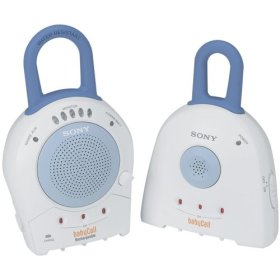 http://www.martinrothonline.com/personalhealthmonitor/images/Sony%20BabyCall.jpg
Background ● Need ● Scope ● Specifications ● Solutions ● Analyses ● Schedule ● Responsibilities
Design Specifications
Cost: < $100
Size: < 12” x 12” x 24”
Weight: < 8 lbs
Accuracy: Must recognize at least 70% of coughs. Can only falsely recognize up to 2 coughs per hour11
Operating time: 12 hours
Background ● Need ● Scope ● Specifications ● Solutions ● Analyses ● Schedule ● Responsibilities
Design Specifications
Sampling rate: at least 48 kHz

Audible alert volume: variable, 0-80 dB

Transmitter range: Open field range ≥ 1,500 ft.

Operating noise: ≤ 30 dB
Background ● Need ● Scope ● Specifications ● Solutions ● Analyses ● Schedule ● Responsibilities
Existing Solutions - Spirometry
Longtime standard for clinical diagnosis and characterization of asthma
Measures lung capacity and flow velocities
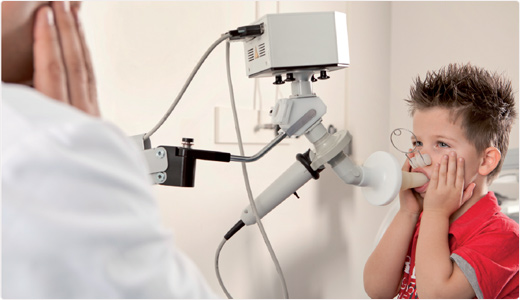 Performed by patients at home?
Diurnal spirometry has been shown to be “not clinically useful,”3
Not continuous
http://www.carefusion.com/Images/Respiratory/Pulmonary_Function_Testing/IOS_Impulse.jpg
Background ● Need ● Scope ● Specifications ● Solutions ● Analyses ● Schedule ● Responsibilities
Clinical Solutions
Require clinicians to operate or interpret12
Can disturb sleep
Wires, sensors = constrained patient13
5 researched monitors:
HACC
LifeShirt
LCM
LR-100
Self-contained monitor
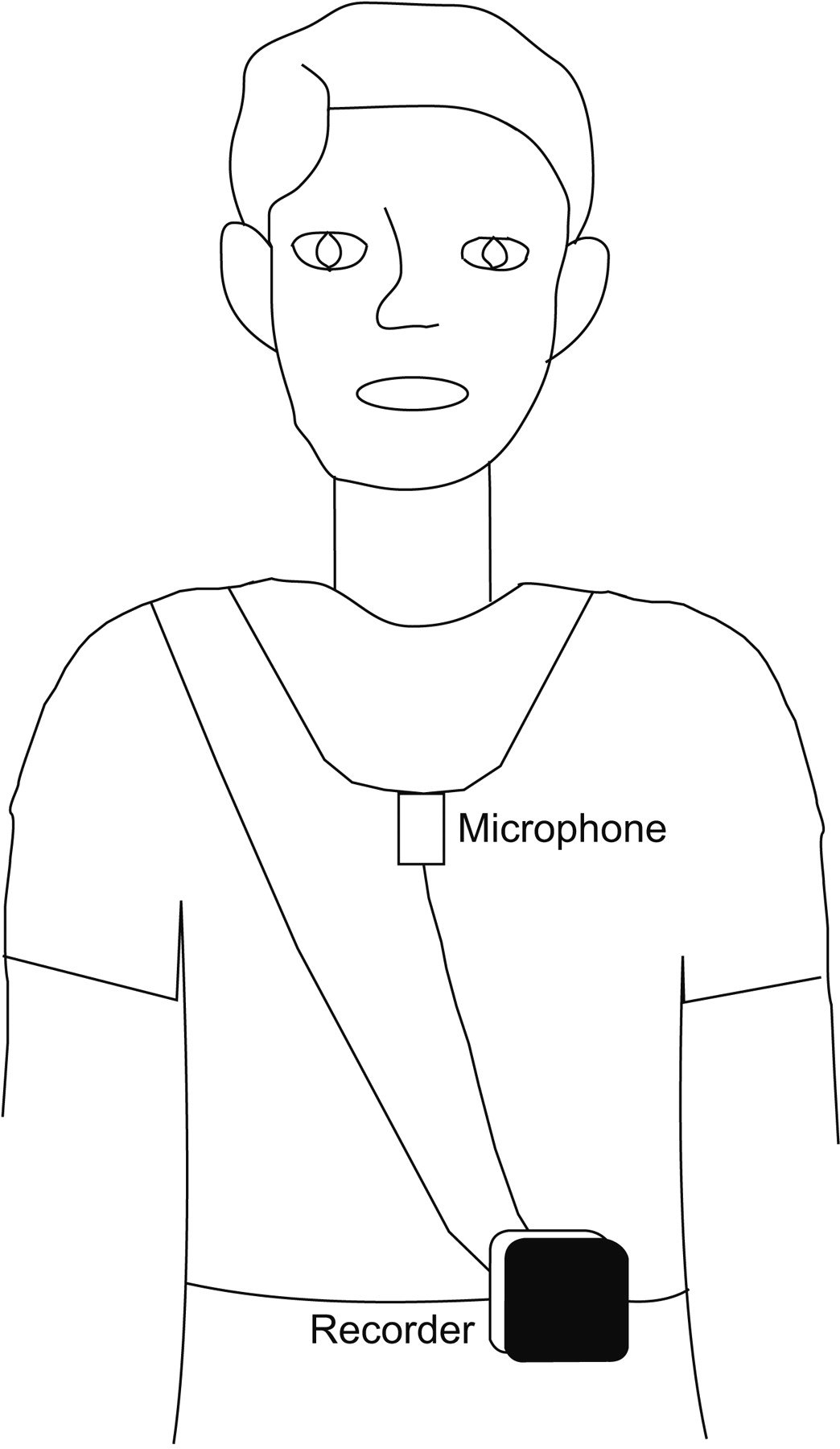 http://erj.ersjournals.com/content/31/5/1013/F1.large.jpg
Background ● Need ● Scope ● Specifications ● Solutions ● Analyses ● Schedule ● Responsibilities
[Speaker Notes: They use EEG, EMG, accelerometers, etc. Most use audio, at least in part.]
Commercial Solutions
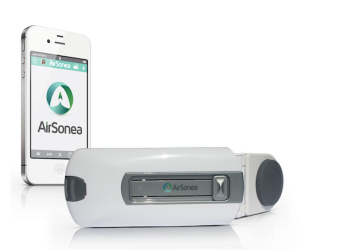 AirSonea

Two continuous-monitoring, at-home solutions
VitaloJAK
ADAM
http://isonea.com/wp-content/uploads/2013/03/airsonea-composite-trans.png
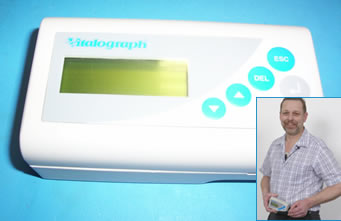 http://vitalograph.com/content/images/news/vitalojak-wins-north-west-nhs-innovation-award.jpg
Background ● Need ● Scope ● Specifications ● Solutions ● Analyses ● Schedule ● Responsibilities
[Speaker Notes: Overwhelming majority of devices monitor coughs



HACC: Requires manual review by clinician. 80%, not real time, overnight in lab setting
LifeShirt: Plethysmography, ECG, EMG. < 80% sensitivity, pulled from market
LCM: microphone necklace. Time series recognition a la SR. Median sensitivity of 86%, median fp rate of .8/hr.
LR-100: Microphone, EMG. Four sensors on the chest, slightly overestimates
Self-contained monitor: accelerometer on the throat, .998 concordance correlation coefficient for audio counts, but only 15-60 minute ambulatory recordings]
Patent Search
Many suffer from the same problems
Use signals which require wires and electrodes, have a wearable sensor (necklace)

Others, while “mobile”, require a paired smartphone, computer
Background ● Need ● Scope ● Specifications ● Solutions ● Analyses ● Schedule ● Responsibilities
Preliminary Analysis – Attenuation
Sample calculation:
At 1kHz tone at a distance of 5ft:
dB/km = 4.7 attenuation per length (retrieved from chart)
dB =  (4.7dB/km) * (1km/1000m) * (1m/3.28ft) *( 5ft)
dB = 0.0072 attenuation
Data from: 

The speed and attenuation of sound 2.4.1. (n.d.). Retrieved September 17, 2014, from http://www.kayelaby.npl.co.uk/general_physics/2_4/2_4_1.html
Background ● Need ● Scope ● Specifications ● Solutions ● Analyses ● Schedule ● Responsibilities
Preliminary Analyses – STFTs
Sampling rate: 96,000 Hz. 
Window size: 256
Nfft: 256
Overlap: 128.
Background ● Need ● Scope ● Specifications ● Solutions ● Analyses ● Schedule ● Responsibilities
Preliminary Analysis – Varying Volume
Background ● Need ● Scope ● Specifications ● Solutions ● Analyses ● Schedule ● Responsibilities
Preliminary Design Schedule
Background ● Need ● Scope ● Specifications ● Solutions ● Analyses ● Schedule ● Responsibilities
Preliminary Team Responsibilities
Background ● Need ● Scope ● Specifications ● Solutions ● Analyses ● Schedule ● Responsibilities
Questions?
References
Braman, S. S. (2006). The global burden of asthma. Chest 	Journal,130(1_suppl), 4S-12S
Bahadori, K., Doyle-Waters, M. M., Marra, C., Lynd, L., 	Alasaly, K., Swiston, J., & FitzGerald, J. M. (2009). 	Economic burden of asthma: a systematic review. BMC 	pulmonary medicine, 9(1), 24.
Ginsberg, D. (2009). An Unidentified Monster in the Bed–	Assessing Nocturnal Asthma in Children. McGill Journal 	of Medicine: MJM, 12(1), 31.
References
Mallol, J., & Castro‐Rodríguez, J. A. (2006). Differences in 	prevalence of asthma, rhinitis, and eczema between 	parental and self‐completed questionnaires in 	adolescents. Pediatric pulmonology, 41(5), 482-487.
Chugh IM, Khanna P, Shah A. Nocturnal symptoms and sleep 	disturbances in clinically stable asthmatic children. Asian 	Pacific journal of allergy and immunology / launched by 	the Allergy and Immunology Society of Thailand. 2006 	Jun–Sep;24:2–3. 135–42. 
Stores G, Ellis AJ, Wiggs L, et al. Sleep and psychological 	disturbance in nocturnal asthma. Archives of disease in 	childhood. 1998 May;78(5):413–9.
References
Bentur L., Beck, R., et al. Wheeze monitoring in children for 	assessment of nocturnal asthma and response to therapy. 	European Respiratory Journal 2003; 21: 621-26.
Diette GB, Markson L, Skinner EA, et al. Nocturnal asthma in 	children affects school attendance, school performance, 	and parents' work attendance. Archives of pediatrics & 	adolescent medicine. 2000 Sep;154(9):923–8.
Asthma: analysis of sudden deaths and ventilatory arrests in 	hospital. Hetzel MR, Clark TJ, Branthwaite MA. Br Med J. 	1977 Mar 26; 1(6064):808-11.
Nocturnal asthma. Calhoun WJ. Chest. 2003 Mar; 123(3 	Suppl):399S-405S.
References
Rhee, Hyekyun, et al. "The development of an automated 	device for asthma monitoring for adolescents: 	Methodologic approach and user acceptability.“ JMIR 	mHealth and uHealth 2.2 (2014). 
Leconte S., Ferrant D., et al. Validated mthods of cough 	assessment: a systematic review of the literature. 	Resipiration 2011; 81(2):161-74.
McCrory DC, Coeytaux RR., et al. Assessment and 	Management of Chronic Cough. Agency for Healthcare 	Research and Quality 2013; Report No. 13-EHCO32-EF.